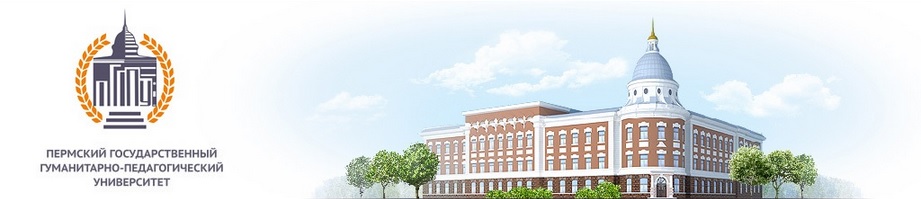 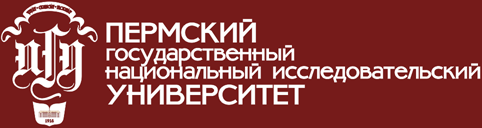 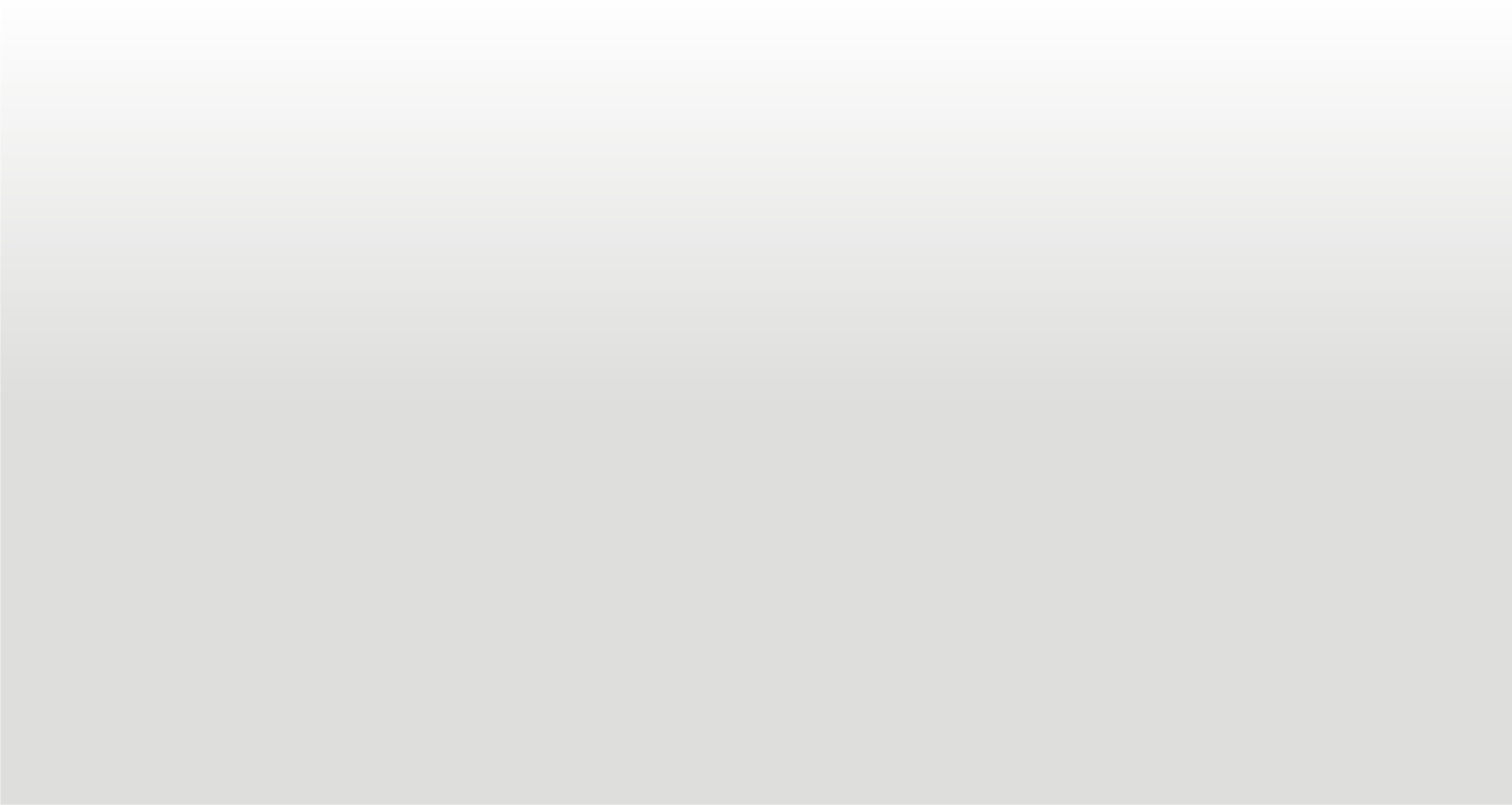 О формировании общеучебных познавательных УУД при обучении математике в основной школе
Доцент кафедры  теории и методики обучения  математике ПГГПУ,  
канд. пед. наук Г.Н. Васильева
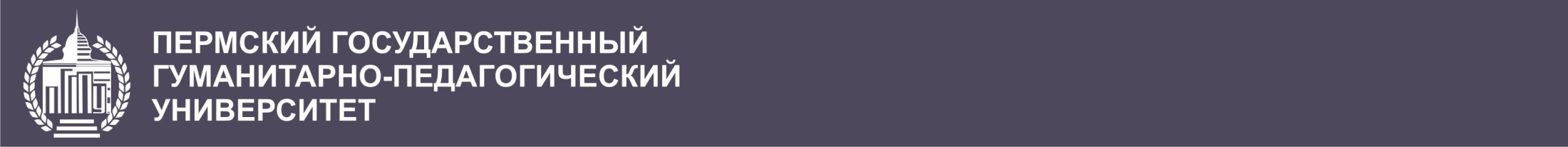 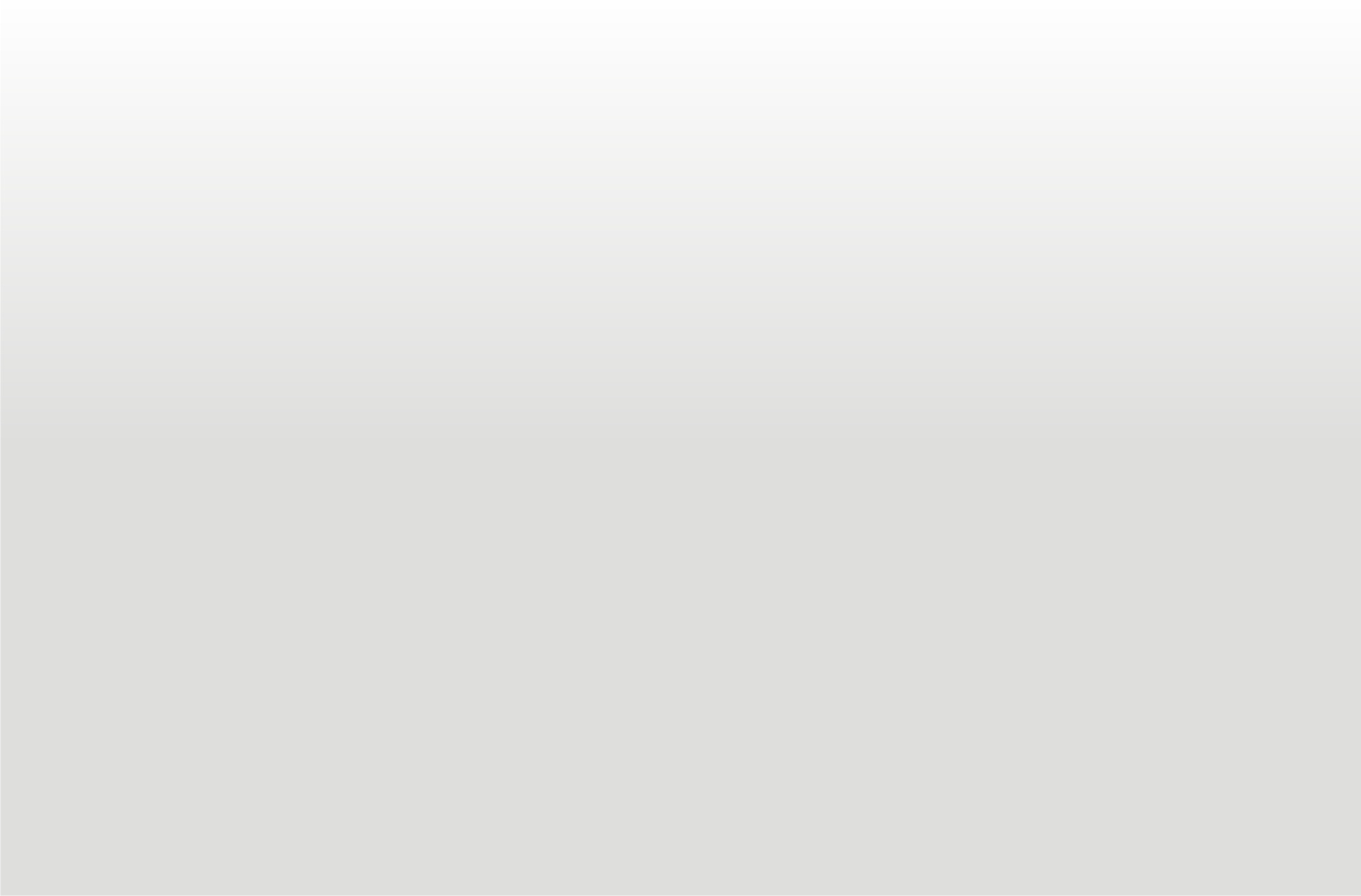 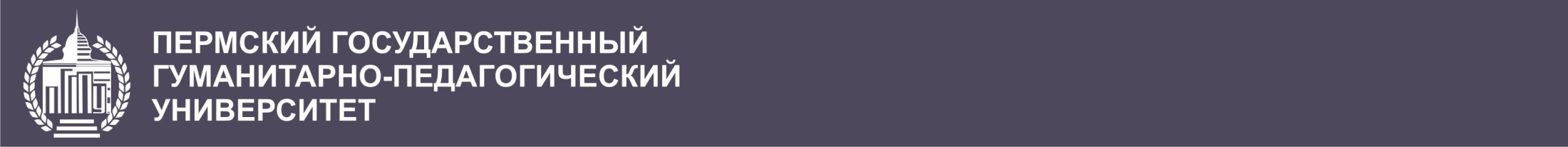 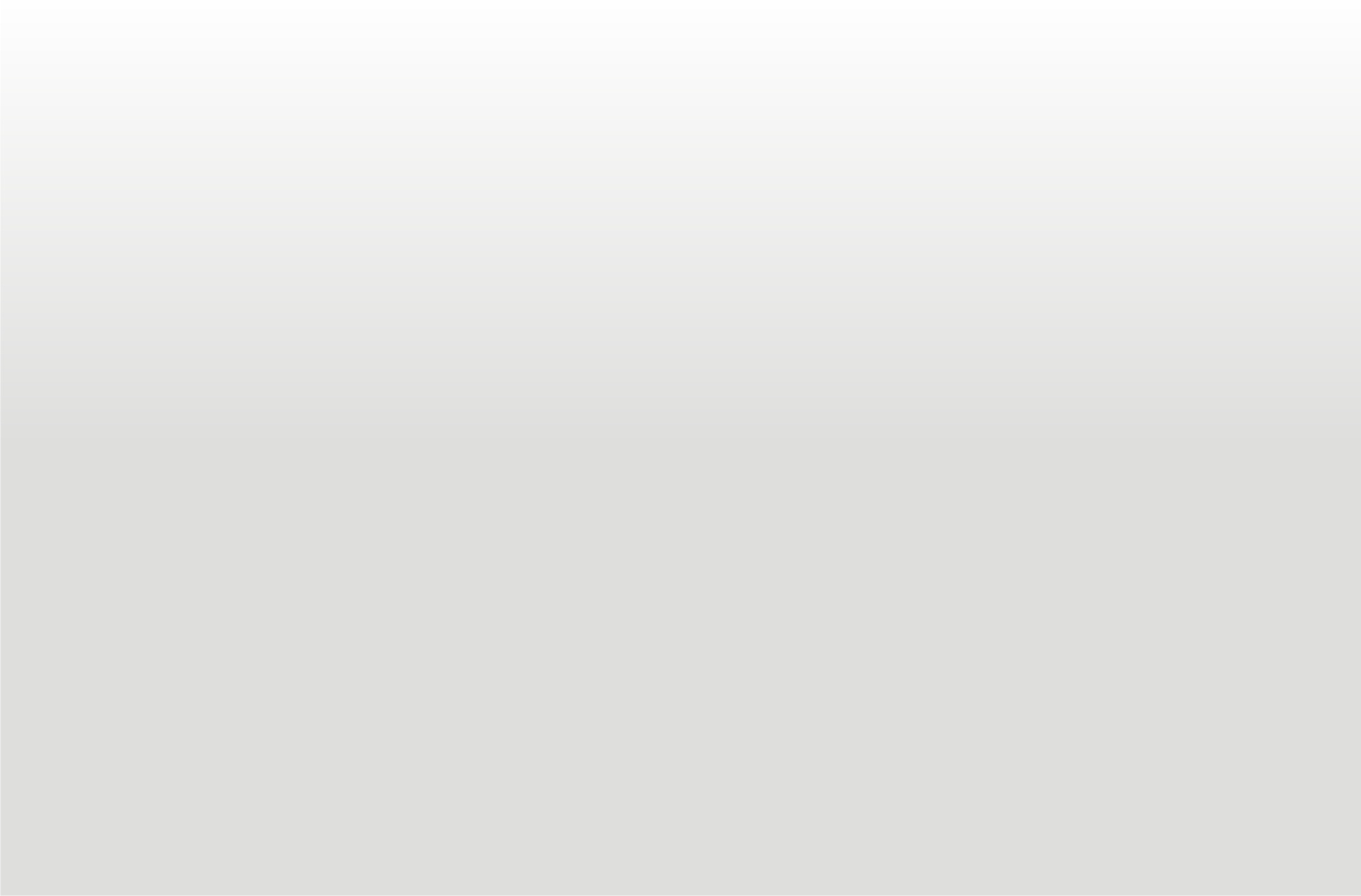 Умение структурировать знания
Углом называется фигура, которая состоит
 из точки и двух различных лучей, исходящих их этой точки.
А
def
АОВ           фигура:   1) О – точка,
								                           2) [ОА)     [ОВ).
.
.
О
В
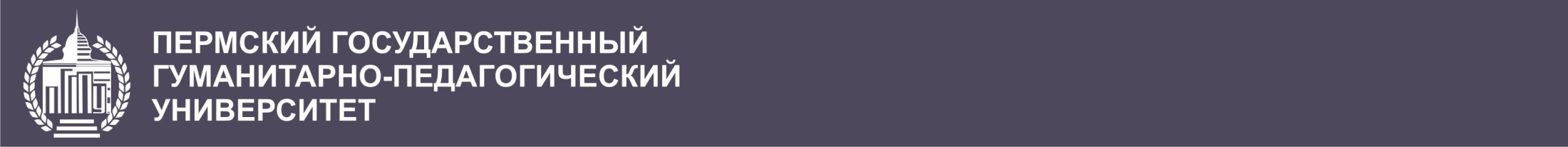 Определение
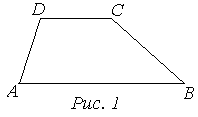 Трапецией называется четырехугольник, у которого две стороны параллельны, а две другие стороны не параллельны.
Трапеция                           – четырехугольник: 
                                                 1) 
                                                 2)
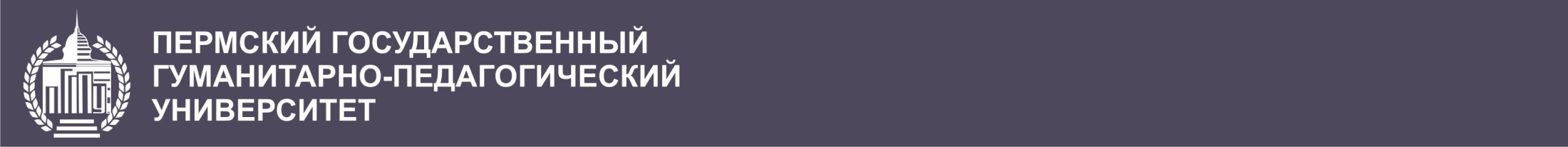 Теорема
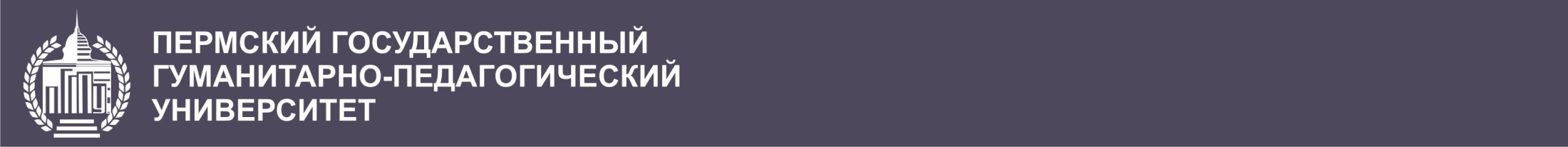 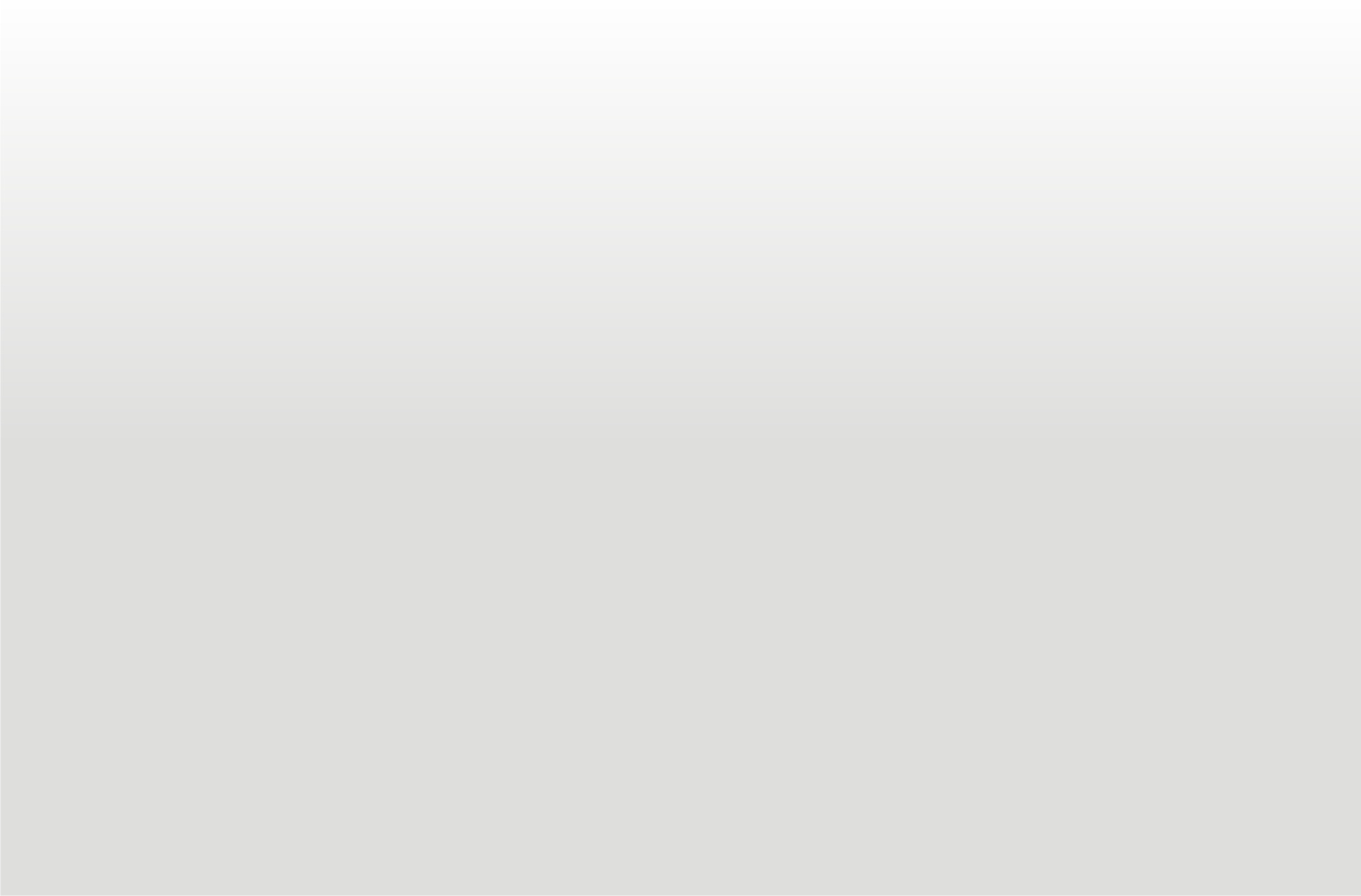 Задача
Турист проехал 288 км. Поездом он ехал 4 ч, 
а на лошадях – 3 ч. С какой скоростью ехал турист на 
лошадях,  если поезд шел скоростью 60 км/ч?
Модель текста задачи
? км/ч
60 км/ч
Поезд
Лошадь
4 ч
3 ч
288 км